Kursplan  Wesselburen
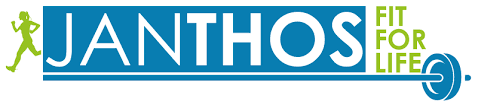 Öffnungszeiten

Montag – Freitag 
06:00 Uhr – 22:00 UhrSamstag + Sonntag
09:30 Uhr – 19:00 Uhr

An Feiertagen
11:00 Uhr – 15 Uhr
Sauna

Montag bis Freitag12:00 Uhr – 21:00 UhrSamstag
12:00 Uhr – 16:00 Uhr
Sonntag12:00 Uhr – 15:00 Uhr
Damensauna
Mittwoch
14:00 Uhr – 18:30 Uhr
*Änderungen
Anmeldung unter: 04833 – 727